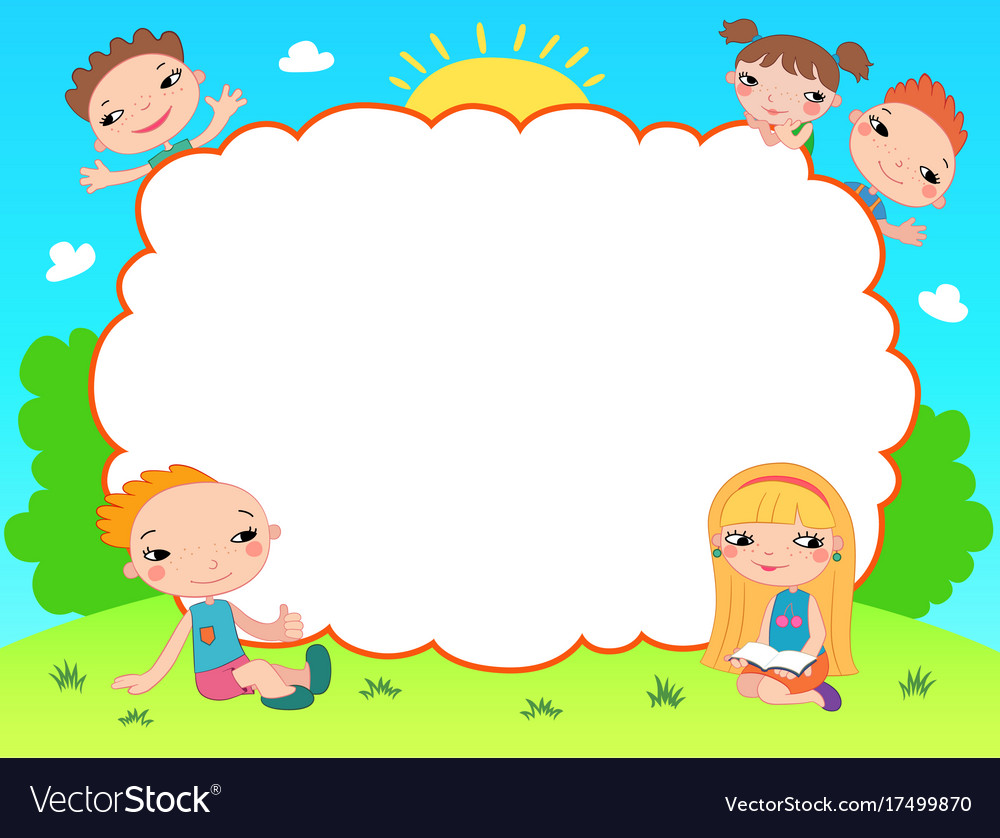 CHÀO MỪNG CÁC THẦY CÔ GIÁO 
ĐẾN THĂM VÀ DỰ GIỜ LỚP 2B
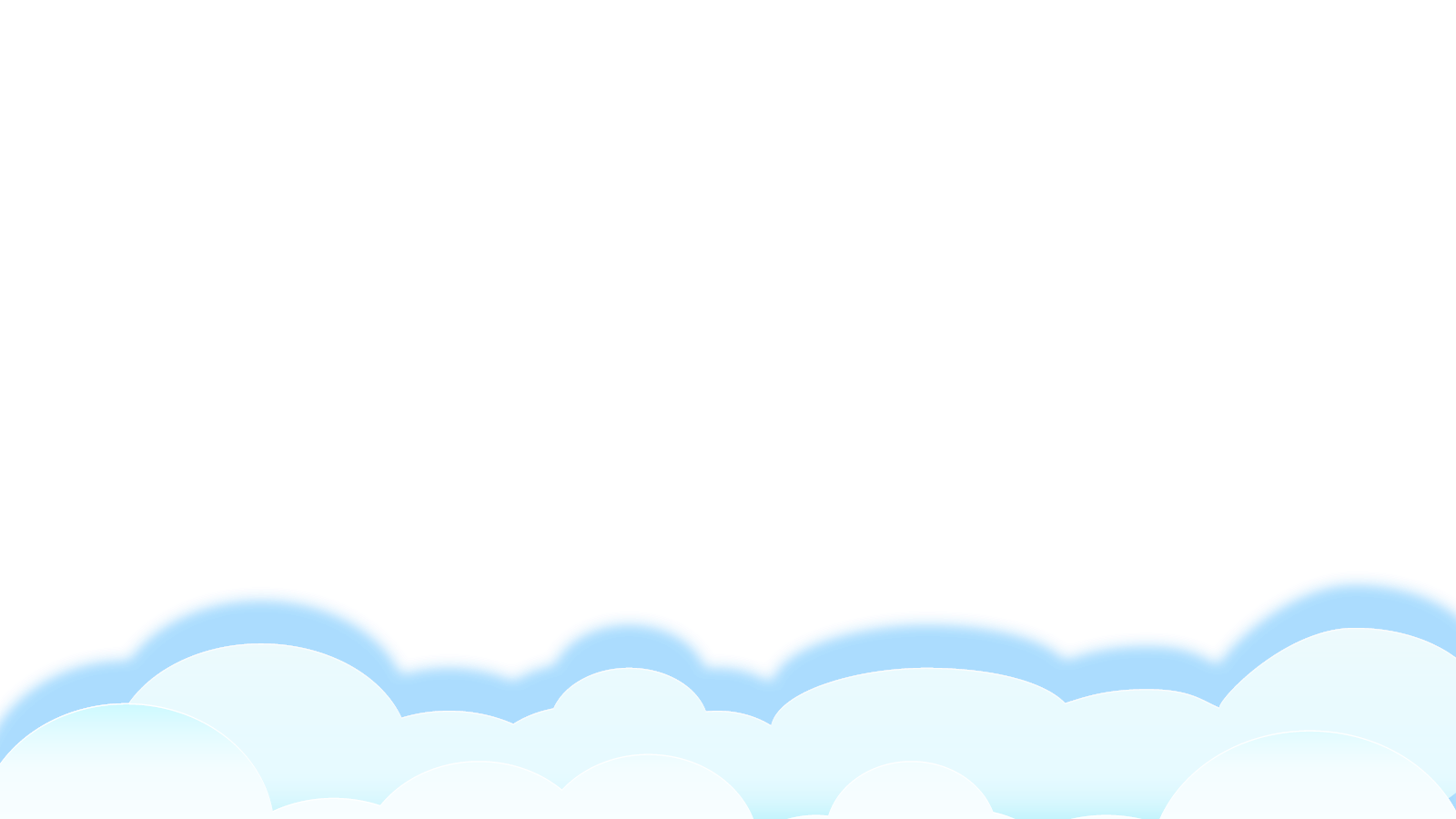 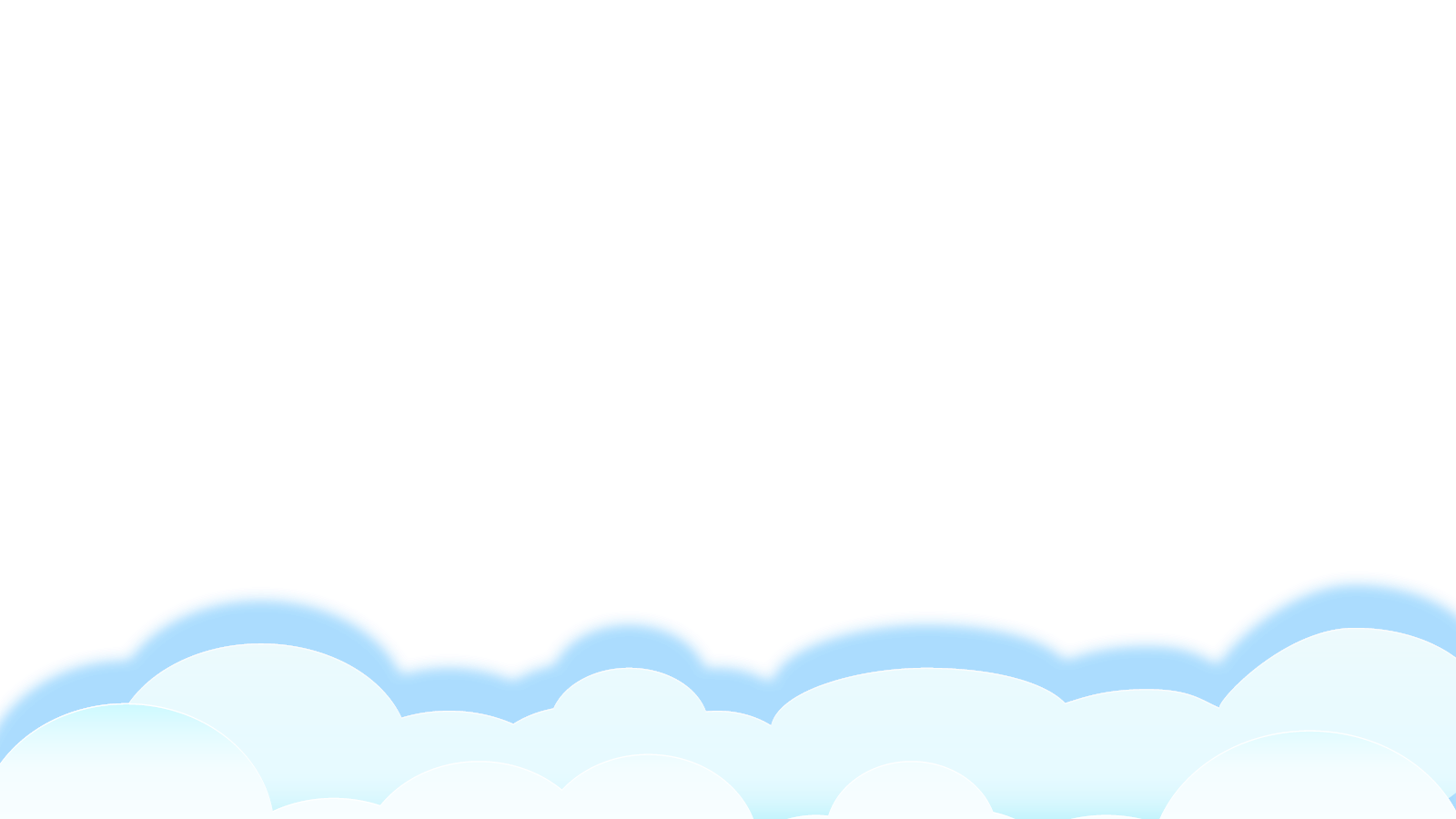 Môn: Toán
Giáo viên: Cao Thị Cúc
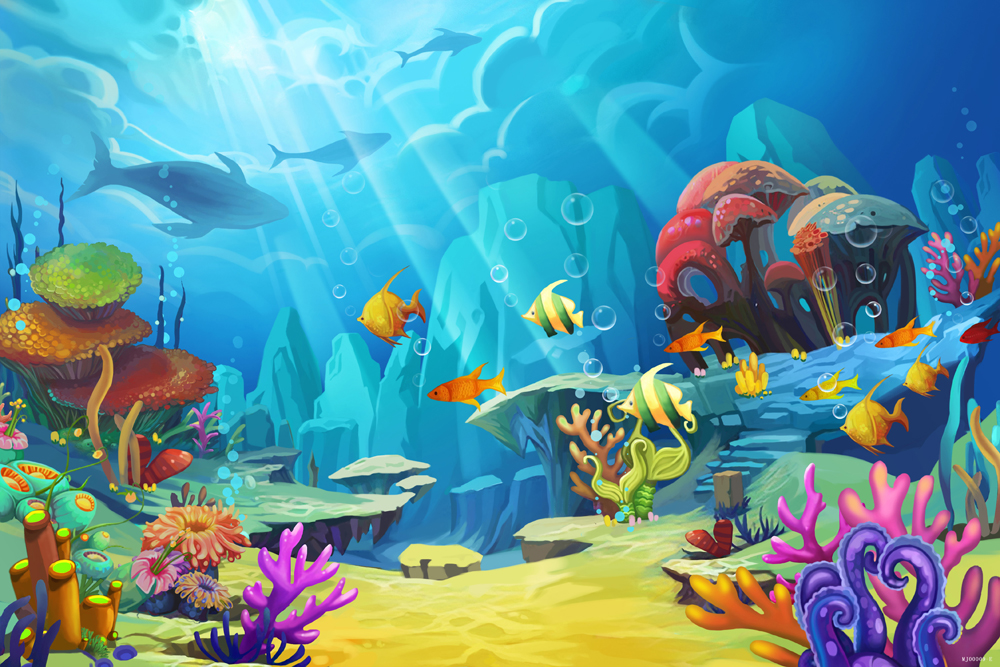 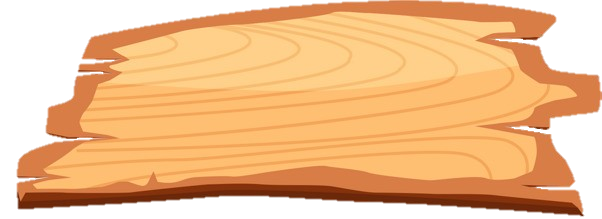 BẢO VỆ 
MÔI TRƯỜNG BIỂN
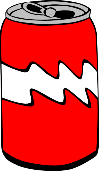 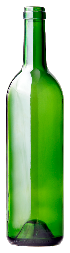 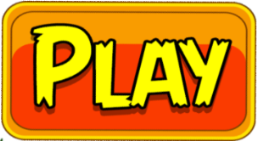 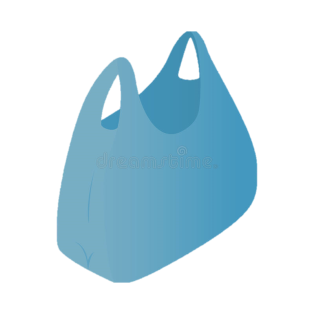 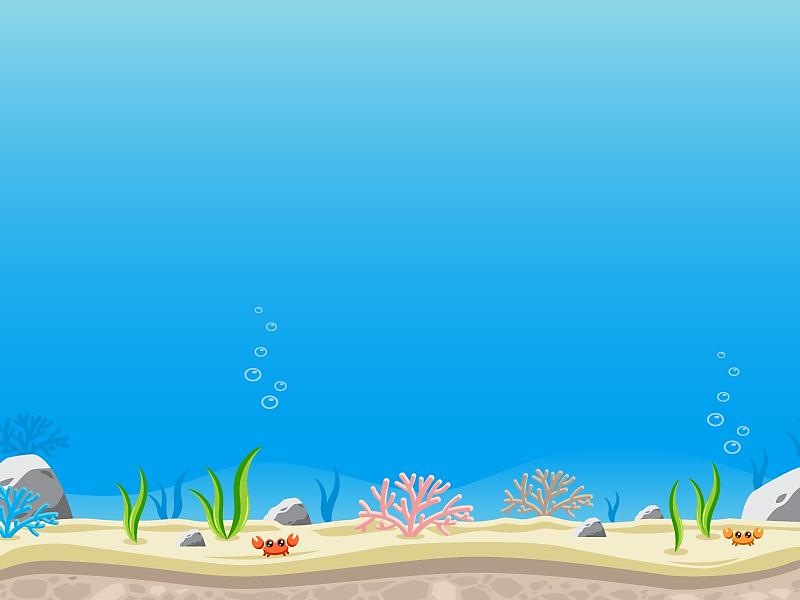 Lan có 8 quyển vở. Mẹ mua thêm cho Lan 5 quyển vở nữa. Hỏi Lan có tất cả bao nhiêu quyển vở?
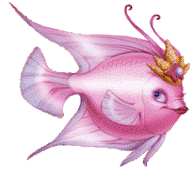 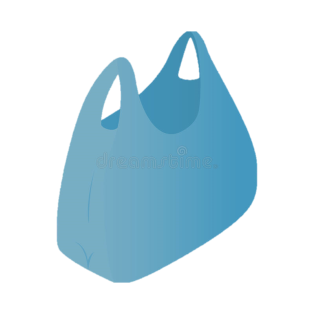 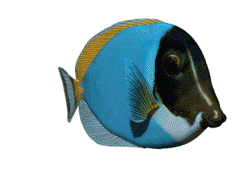 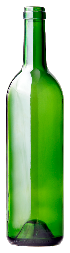 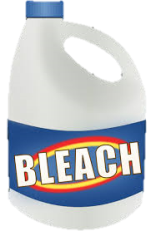 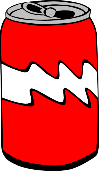 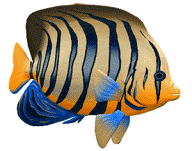 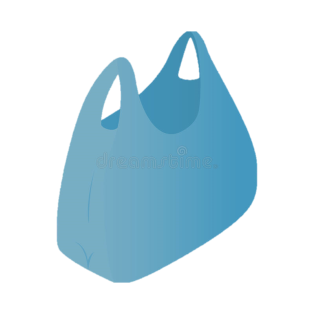 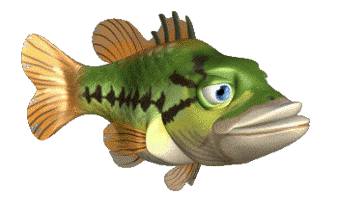 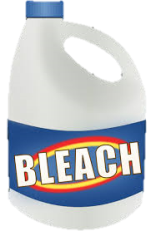 13 quyển vở
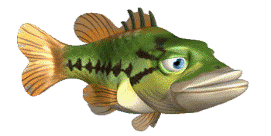 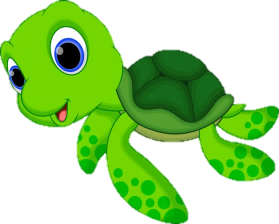 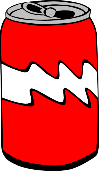 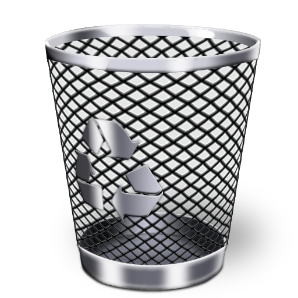 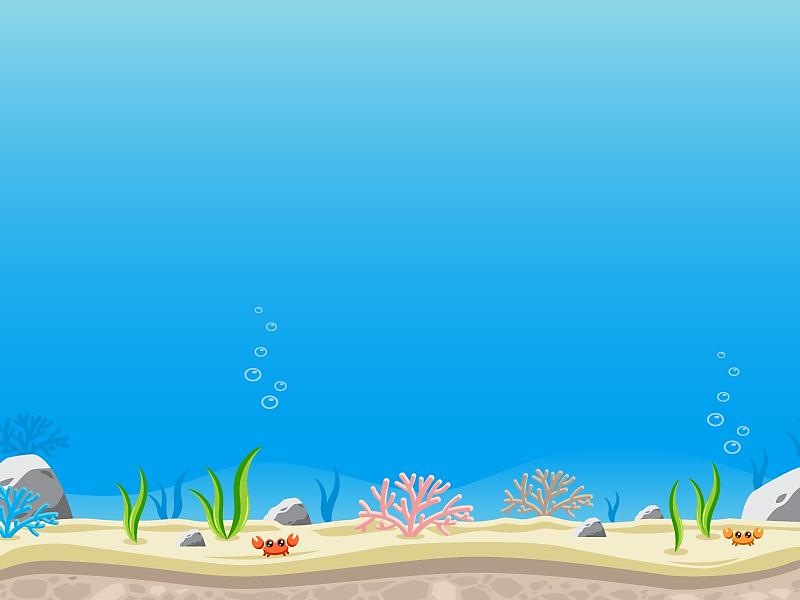 Hà có 12 cái kẹo. Hà cho em 5 cái kẹo. Hỏi Hà còn lại bao nhiêu cái kẹo?
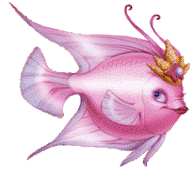 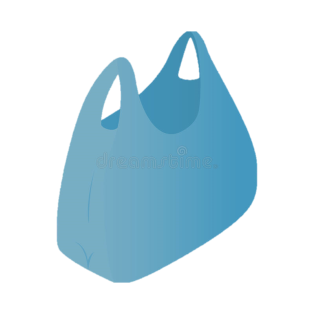 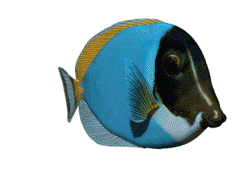 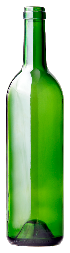 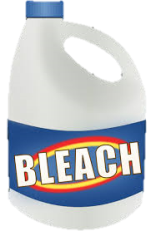 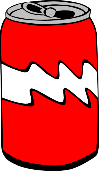 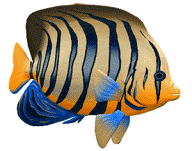 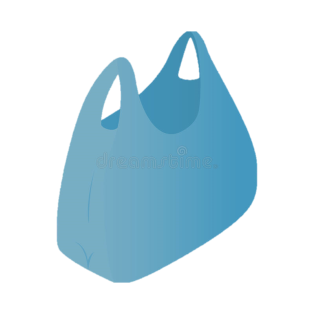 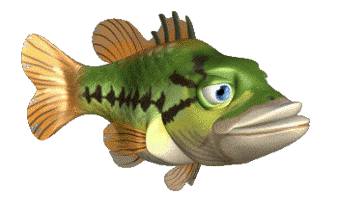 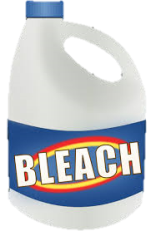 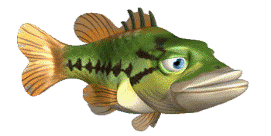 7 cái kẹo
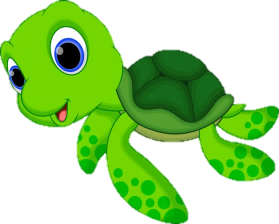 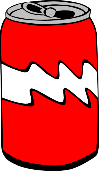 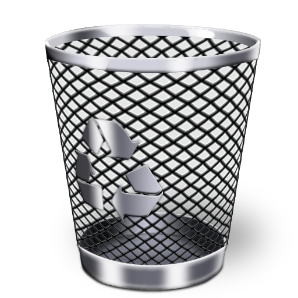 Tú có 18 que tính. Hoa có 15 que tính. Hỏi Tú hơn Hoa bao nhiêu que tính?
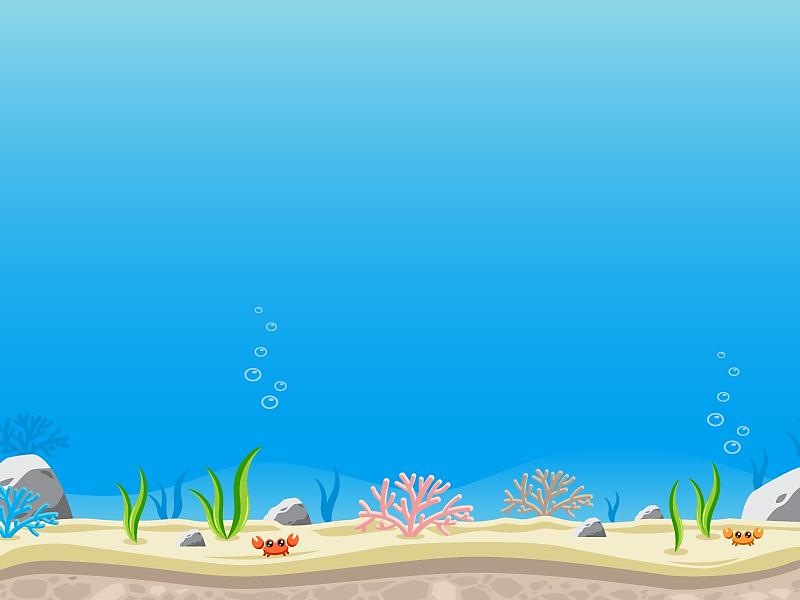 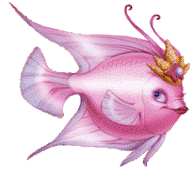 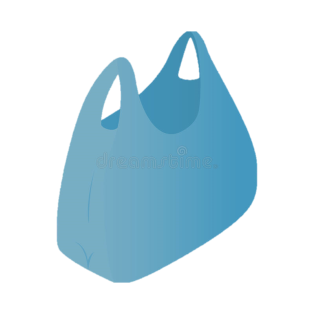 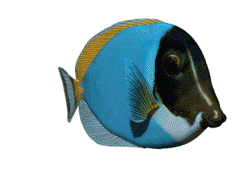 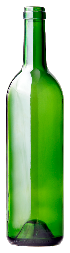 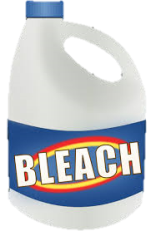 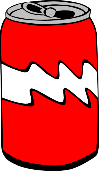 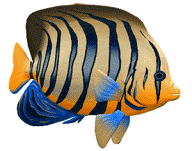 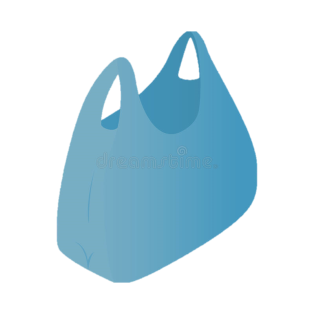 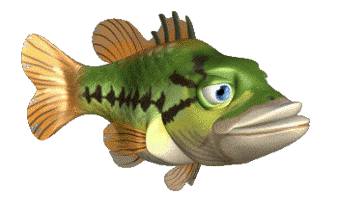 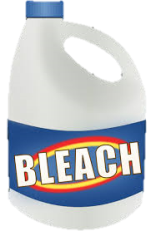 5 que tính
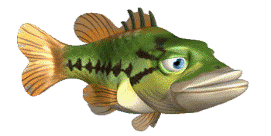 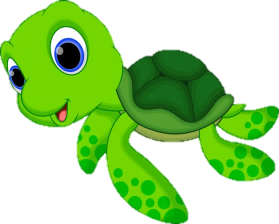 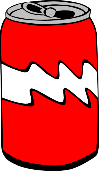 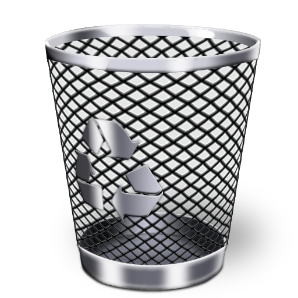 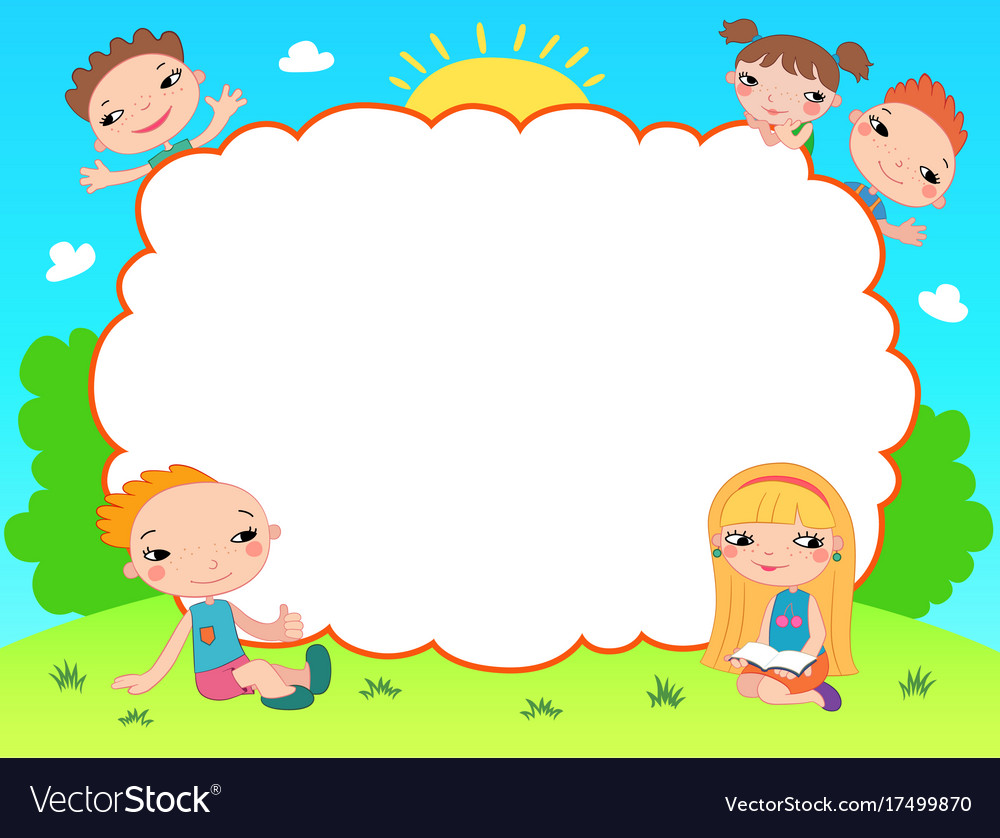 KHÁM PHÁ
Có 6 bông hoa màu đỏ, số bông hoa màu vàng nhiều hơn số bông hoa màu đỏ là 3 bông. Hỏi có bao nhiêu bông hoa màu vàng?
nhiều hơn
6
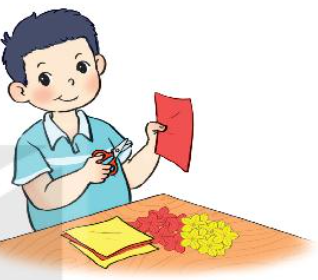 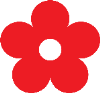 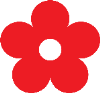 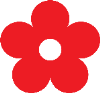 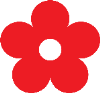 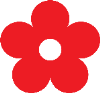 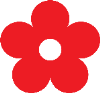 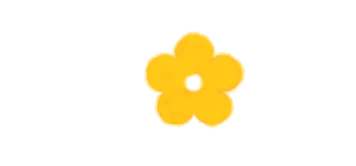 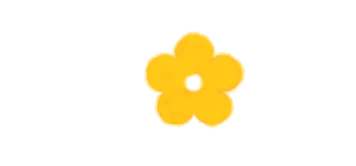 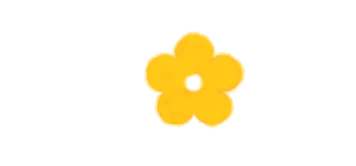 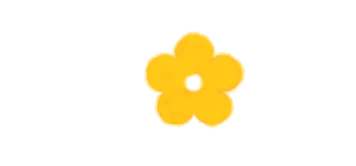 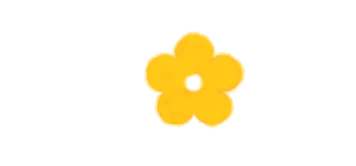 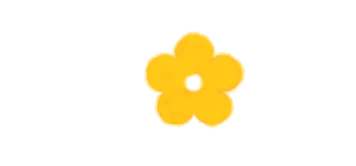 Nhiều hơn 3
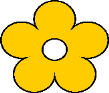 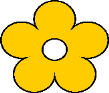 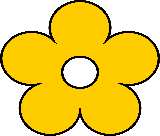 ?
Có 6 bông hoa màu đỏ, số bông hoa màu vàng nhiều hơn số bông hoa màu đỏ là 3 bông. Hỏi có bao nhiêu bông hoa màu vàng?
6
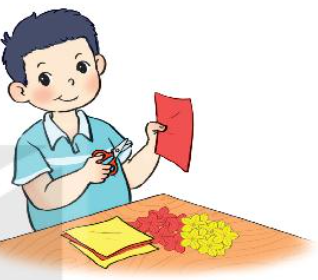 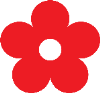 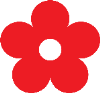 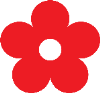 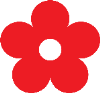 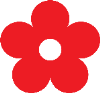 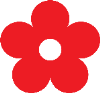 Nhiều hơn 3
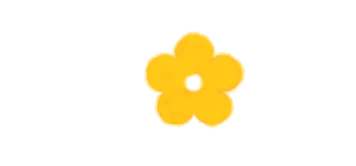 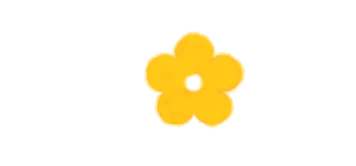 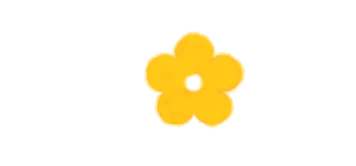 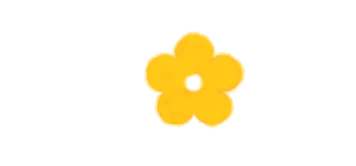 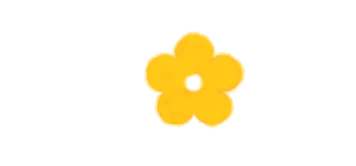 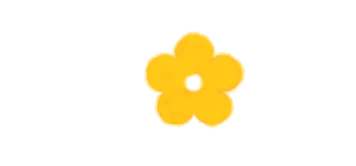 Bài giải
Số bông hoa màu vàng là:
6 + 3 = 9 (bông)
                         Đáp số: 9 bông hoa.
?
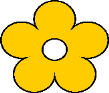 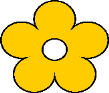 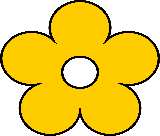 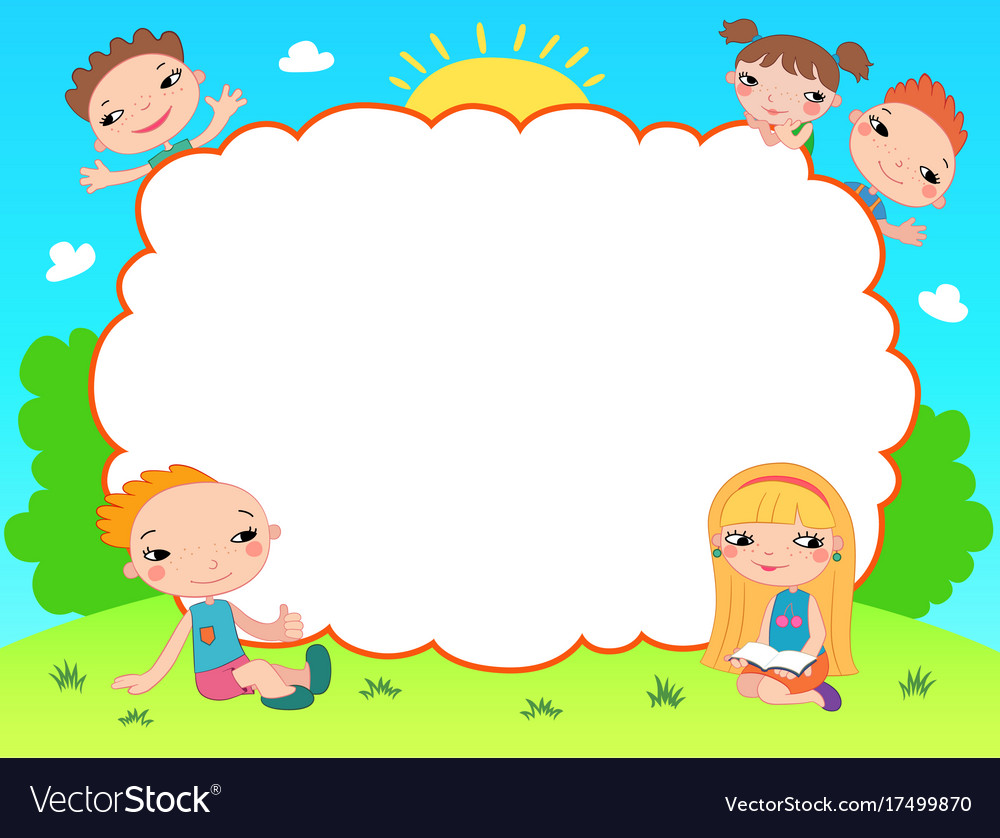 HOẠT ĐỘNG
Tóm tắt
Nam : 9 bạn
1
Trong một lớp học bơi có 9 bạn nam, số bạn nữ nhiều hơn số bạn nam là 2 bạn. Hỏi lớp học bơi có bao nhiêu bạn nữ?
Nữ nhiều hơn nam: 2 bạn
Nữ :… bạn?
Bài giải
Số bạn nữ của lớp học bơi là:
                             (bạn)
Đáp số:          bạn nữ.
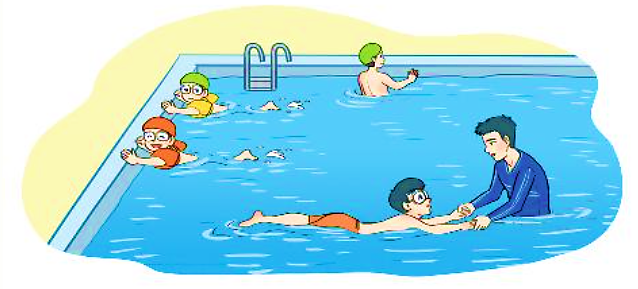 +        =
?
?
?
11
2
9
11
?
Trên sân có 14 con gà, số vịt nhiều hơn số gà là 5 con. Hỏi trên sân có bao nhiêu con vịt?
2
Tóm tắt
Gà: 14 con
Vịt nhiều hơn gà: 5 con
Vịt: … con?
5
Bài giải
Số con vịt trên sân là:
                                       (con)
Đáp số:          con vịt.
14
=
19
+
19
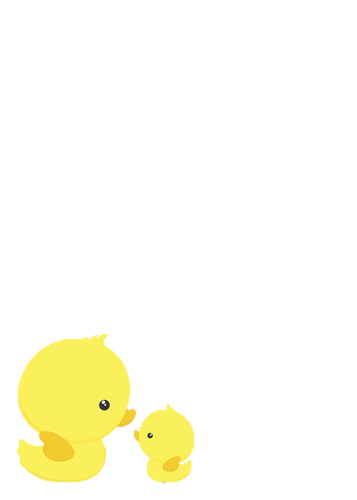 ?
?
?
?
?
?
?
?
+            =
?
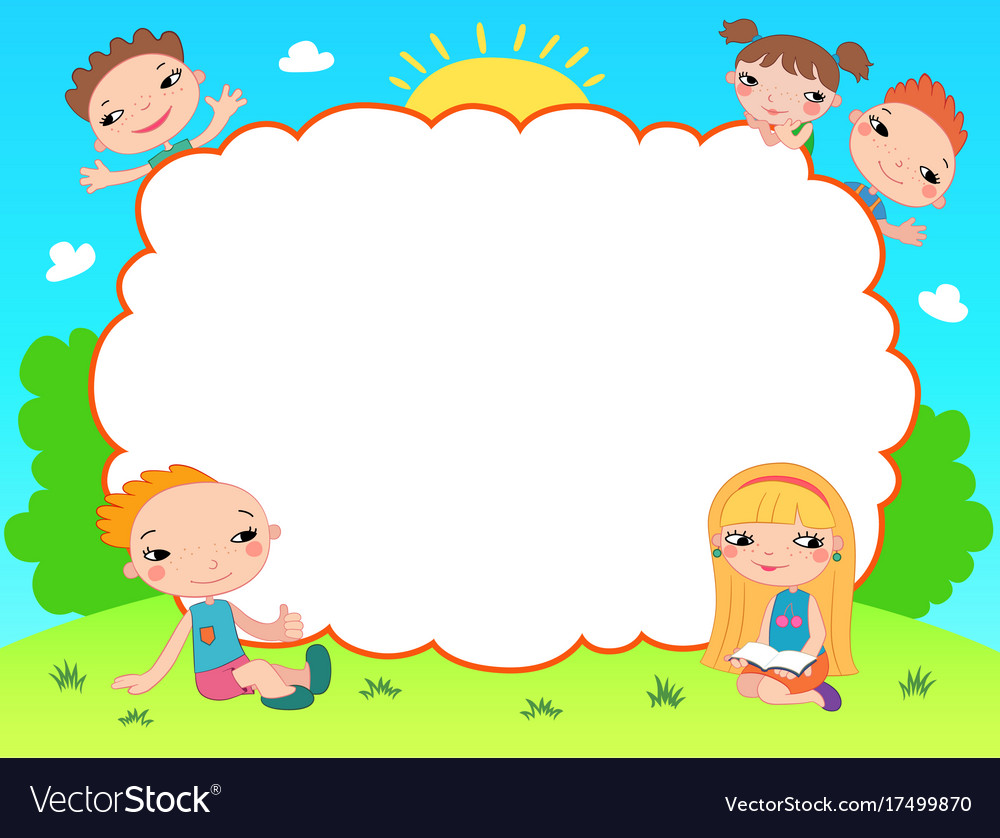 CẢM ƠN CÁC THẦY CÔ GIÁO 
VÀ CÁC EM HỌC SINH
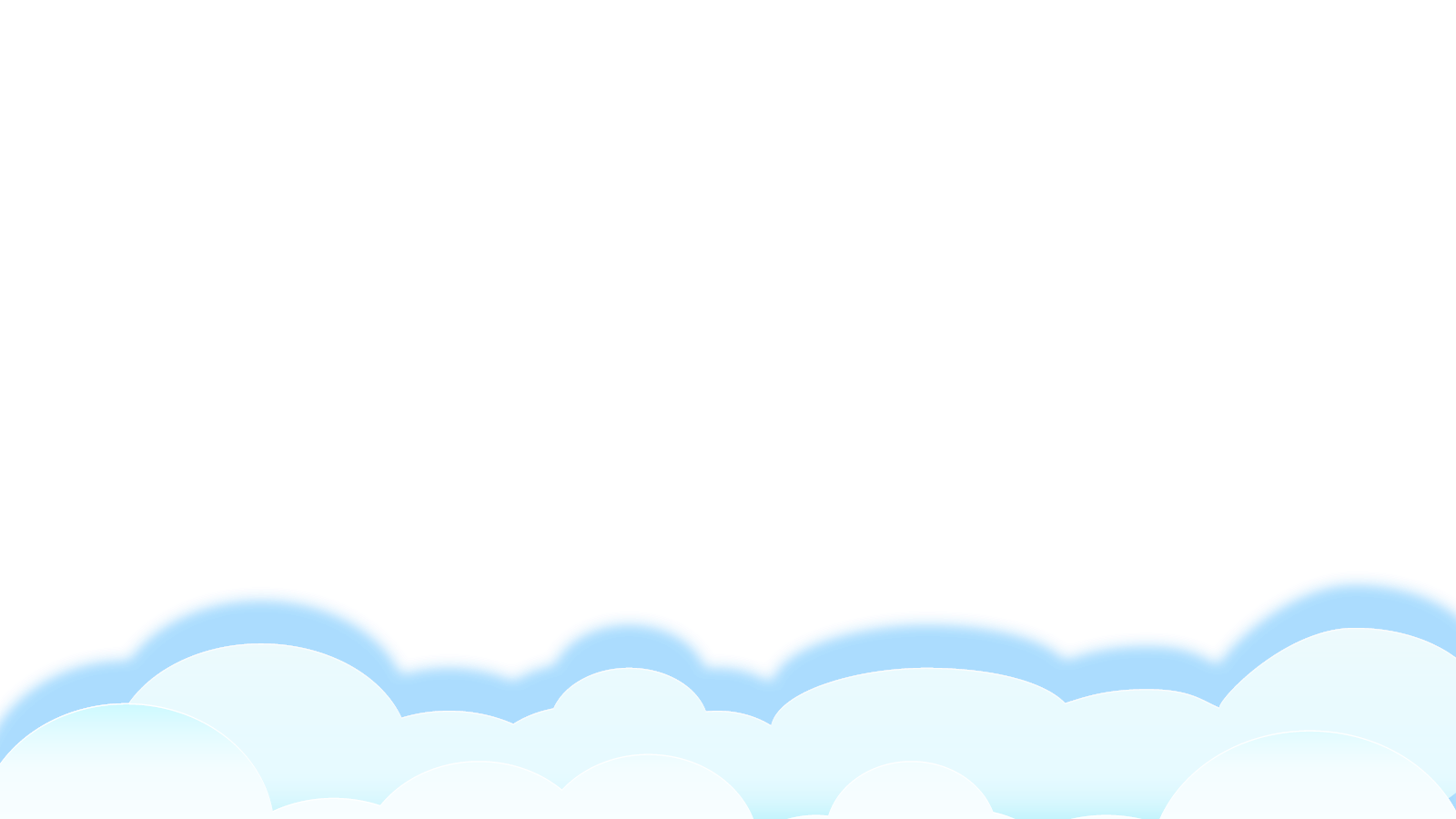 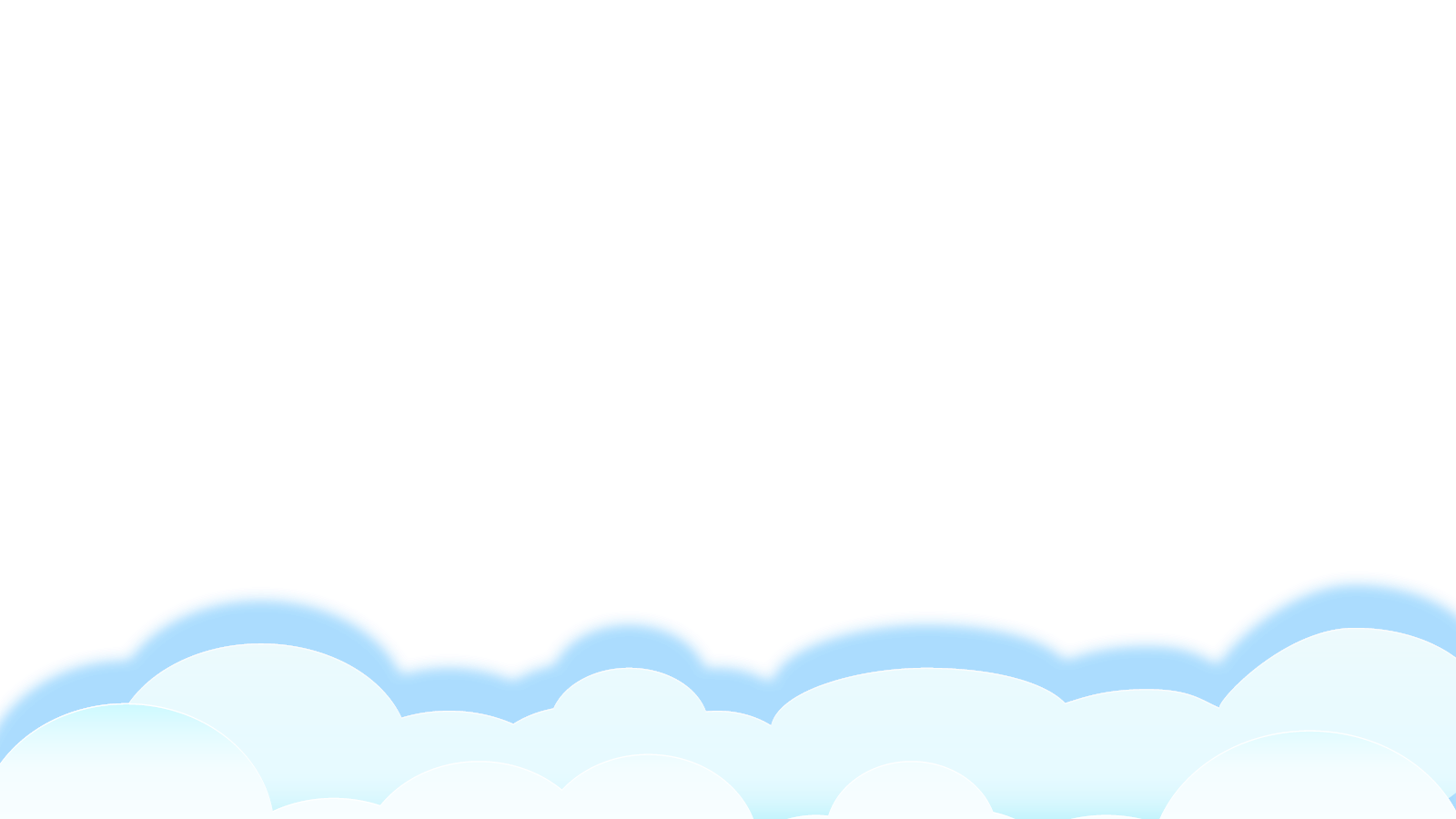